Weed Control in Field Corn2020
Eric P. Prostko, Ph.D.
Professor/Extension Weed Specialist
Dept. Crop & Soil Sciences
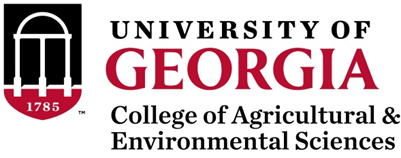 Field Corn Yield Loss (%) Caused by Uncontrolled Weeds in UGA  Weed Science Research Trials (2007-2019).Treated vs. Non-treated
200 Bu/A X 0.34 X $4.10 = $279/A
Field Corn Weed ContrlQuestions for you?
What technologies are  you planting?
RR, LL, Conventional, Enlist (2,4-D)?

Have you used Counter INFR?

Is atrazine still working for you?

What will be planted after the field corn?
Pigweed Should Not Be a Problem!!!!
moisture activated residual?
atrazine resistance
timing/coverage
 weeds too big
 corn too big
environmental
 hot and dry #1 enemy POST’s
A general plan of attack?
MUST START CLEAN!

Use 1 qt/A of Atrazine 4L PRE (or Dual II Magnum, or Warrant, or Outlook)

Follow up with a timely POST program that includes an additional 1.5 qt/A of Atrazine 4L

Lots of options depending upon how you answered previous questions?
Starting Clean
If you are getting ready to plant and get to the field and have pigweed > 6” tall …………
Park the sprayer

Go get your mower, disk, and/or bottom plow
To PRE or Not to PRE?
Anthem Maxx, Dual, Outlook, Warrant, Zidua????
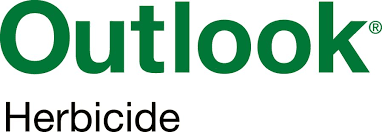 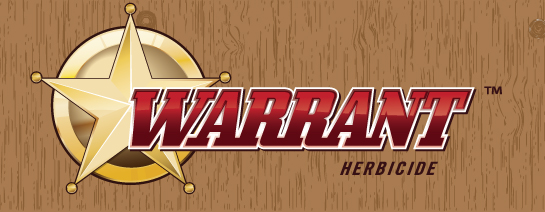 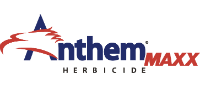 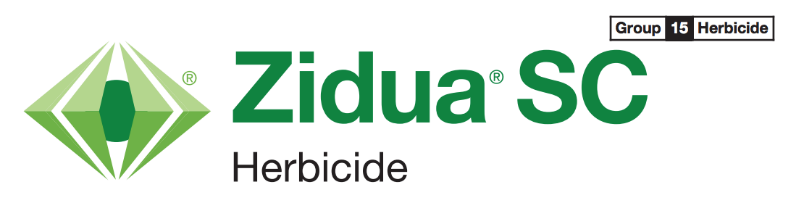 Field Corn Weed Control – 2019Roundup + Atrazine + Prowl H20 (~$18/A)
Roundup PowerMax @ 32 oz/A
Atrazine @ 64 oz/A
Prowl H20 @ 32 oz/A
Applied 23 DAP (V5/8” tall)
NTC
CN-07-19
May 13
19 DAT
Field Corn Weed Control – 2019Roundup + Laudis + Atrazine (~$18/A)
Roundup PowerMax @ 32 oz/A
Laudis @ 3 oz/A
Atrazine @ 64 oz/A
Applied 23 DAP (V5/8” tall)
NTC
CN-07-19
May 13
19 DAT
Field Corn Weed Control – 2019Halex GT + Atrazine + NIS (~$24/A)
Halex GT @ 58 oz/A
Atrazine @ 64 oz/A
NIS @ 0.25% v/v
Applied 23 DAP (V5/8” tall)
NTC
CN-07-19
May 13
19 DAT
Halex GT + Atrazine + NIS  + Fungicides(Trivapro, Headline AMP, Stratego YLD)
CN-07-19
DKC6208
May 3
9 DAT
Field Corn Weed Control – 2019Liberty + Atrazine (~$18/A)
Liberty @ 32 oz/A
Atrazine @ 64 oz/A
Applied 22 DAP (V4/8” tall)
NTC
CN-04-19
May 13
19 DAT
Field Corn Weed Control – 2019Roundup + Impact Z (~$14/A)
Roundup PowerMax @ 32 oz/A
Impact Z @ 8 oz/A
Applied 22 DAP (V4/8” tall)
NTC
CN-04-19
May 13
19 DAT
Field Corn Weed Control – 2019Roundup + Engenia + Prowl H20 (~$18/A)
NTC
Roundup W-Max @ 32 oz/A
Engenia @ 6.4 oz/A
Prowl H2O @ 32 oz/A
Applied 21 DAP (V4/7” tall)
CN-08-19
May 10
18 DAT
Roundup W-Max @ 32 oz/A + Engenia @ 6.4 oz/A + Prowl H20 @ 32 oz/A(Applied 9 DAP, V1/2” tall field corn)
CN-08-19
April 16
6 DAT
Roundup W-Max @ 32 oz/A + Engenia @ 6.4 oz/A + Prowl H20 @ 32 oz/A(Applied 21 DAP, V4/7” tall field corn)
CN-08-19
April 24
2 DAT
Field Corn Weed Control – 2019Roundup + Status + Prowl H20 (~$31/A)
Roundup W-Max @ 32 oz/A
Status @ 5.0 oz/A
Prowl H2O @ 32 oz/A
Applied 21 DAP (V4/7” tall)
NTC
CN-08-19
May 10
18 DAT
Field Corn Injury – Status (dicamba)
CN-04-16
Agrigold 6659
7 DAT (April 25, 2016)
Roundup P-Max @ 32 oz/A + Status @ 5 oz/A
Applied 27 DAP
 V4-V5; 7” tall
No yield effect
Field Corn Yield (DKC-6208) As Influenced By Herbicide Treatment
LSD (0.10) = 13.2
CV = 7.3
Bu/A
CN-08-19, Averaged over 3 timings (V1, V4, and V6), WEEDY
Field Corn Weed Control – 2019Atrazine (PRE) fb Roundup + Acuron (POST) ($31/A)
NTC
Atrazine @ 32 oz/A (PRE)
fb
Roundup W-Max @ 32 oz/A
Acuron @ 48 oz/A
Applied 28 DAP (V6/12” tall)
CN-09-19
May 10
10 days after POST
Public Enemy #1 in Field Corn
Lay-By Rig for Morningglory
Ponder Farm
May 9, 2019
Roundup Powermax II @ 32 oz/A + Evik 80DF @ 2 lbs/A – 36 DAT (June 15, 2018)
7 row middles
Treated
NTC
NTC
16 GPA
30 PSI
3.7 MPH
V7-V8
24” tall

FloodJet
TK-VS2
NTC
TREATED
Terrell Co. Lay-By - 2019Roundup + Tricor
**No difference in weed counts (#/250’) on July 15 (67 DAT)
CN-11-19
May 9
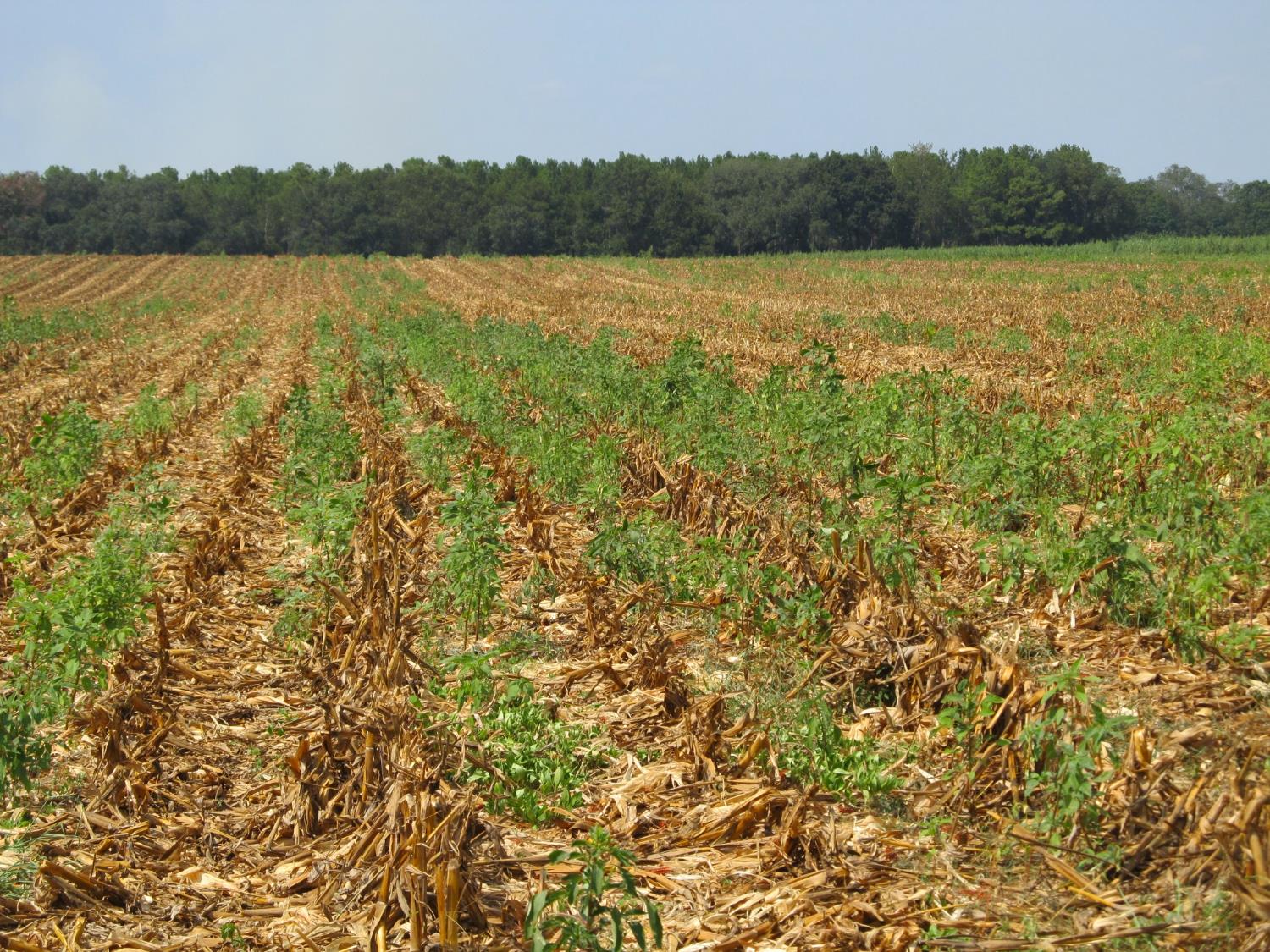 Post-Harvest Palmer Amaranth Populations Must be Managed!
Palmer Amaranth Burndown - 2019(AMAPA 1-6” tall)
Gramoxone 3SL @ 32 oz/A
Tricor 4L @ 8 oz/A
Induce @ 0.25% v/v
NTC
NC-01-19
May 30
10 DAT
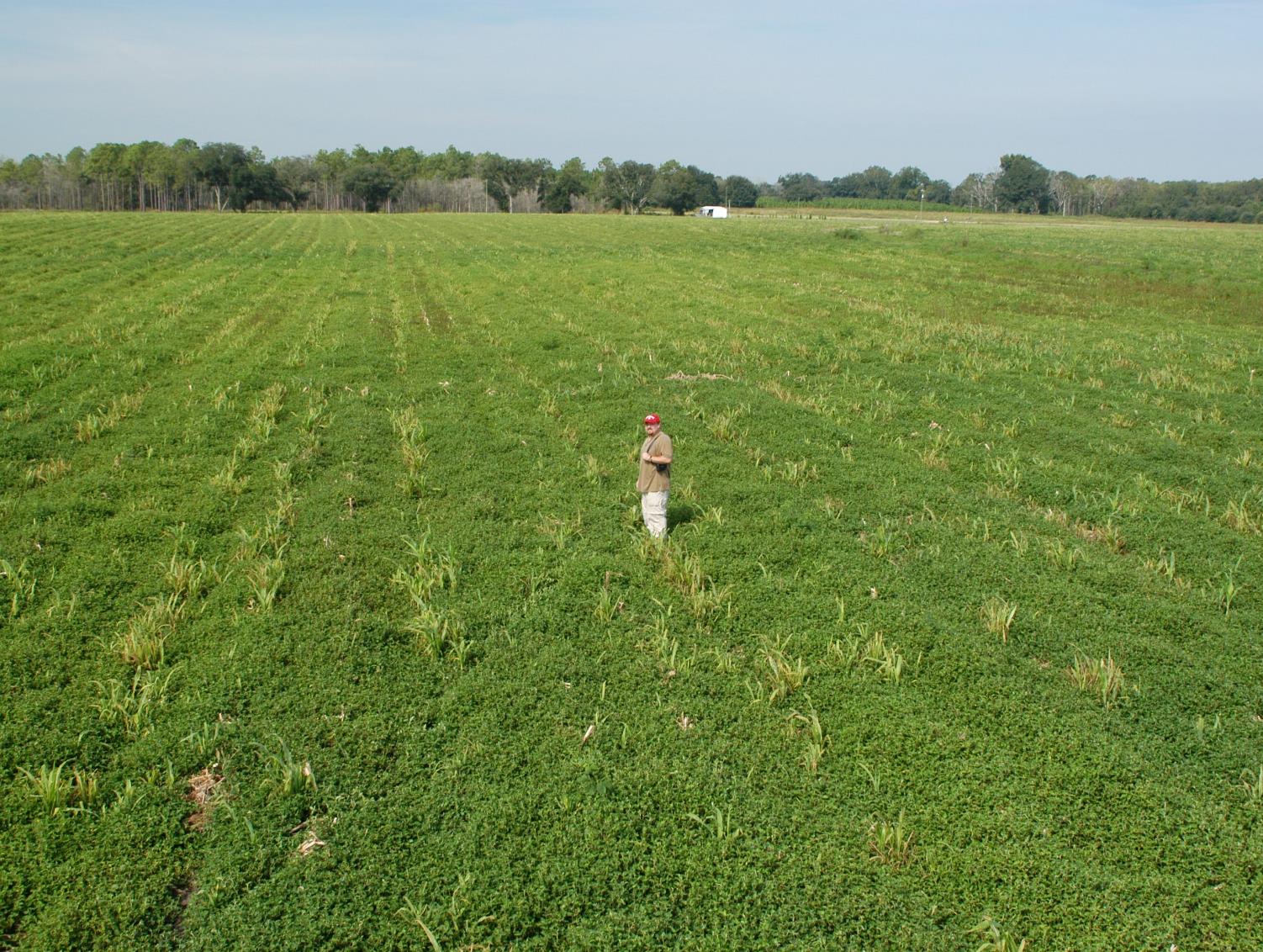 Tropical Spiderwort/Benghal Dayflower  (TSW/BD) After Corn Harvest
(need tillage and/or 2 apps of Gramoxone or 2,4-D or Aim)
Post-Harvest Control of TSW/BD with 2 Applications (14 d apart) of Gramoxone (paraquat)
1 week after POST2
Questions/Comments?
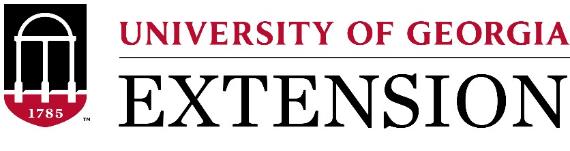